Proof Geometry
5-1: The Idea of Congruence
5-2: Congruences Between Triangles
Congruence
Same size
Same shape
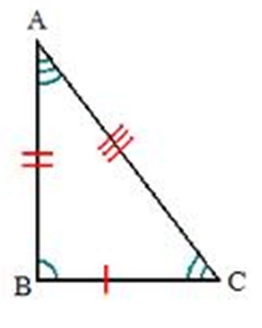 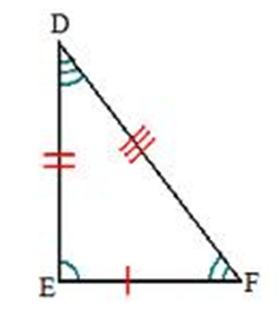 Two shapes are congruent if any or all of the following are true…
You can pick one up and move it onto the other (translation)
You can flip one over onto the other (reflection)
You can rotate one onto the other (rotation)
Translation
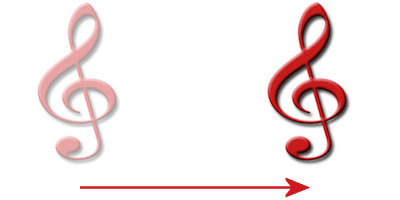 Reflection
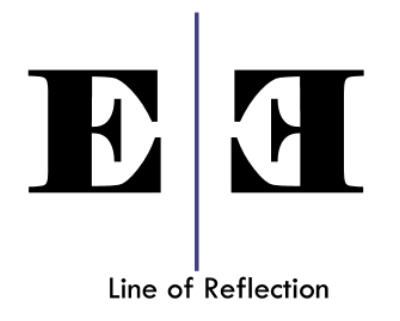 Rotation
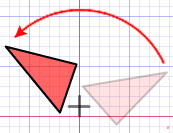 Correspondence
Two polygons are congruent when we can create a one-to-one correspondence between them. (Match each vertex)
We can write the correspondence as ABC  DEF
The order of the second polygon’s name is determined by the order of the first.
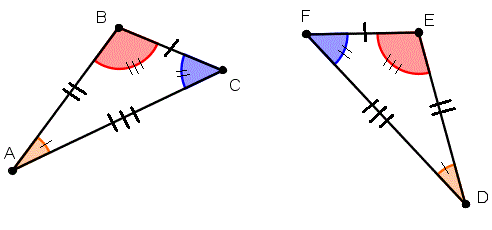 Angles and Segments
Triangles

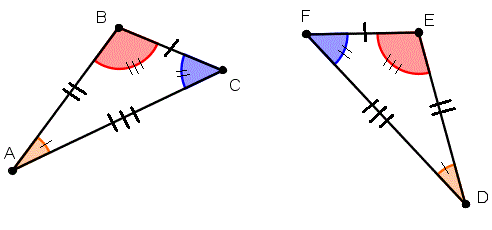 Definitions…
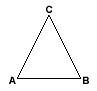 More equivalence relations(these are Theorems)
Congruence for segments is an equivalence relation.
 Congruence for triangles is an equivalence relation.
HOMEWORK
Pg. 126-129: # 2,6,7,12 
Pg. 134-135: # 1, 2, 4-6, 8, 12, 13